Haalbaar,……… MAAR
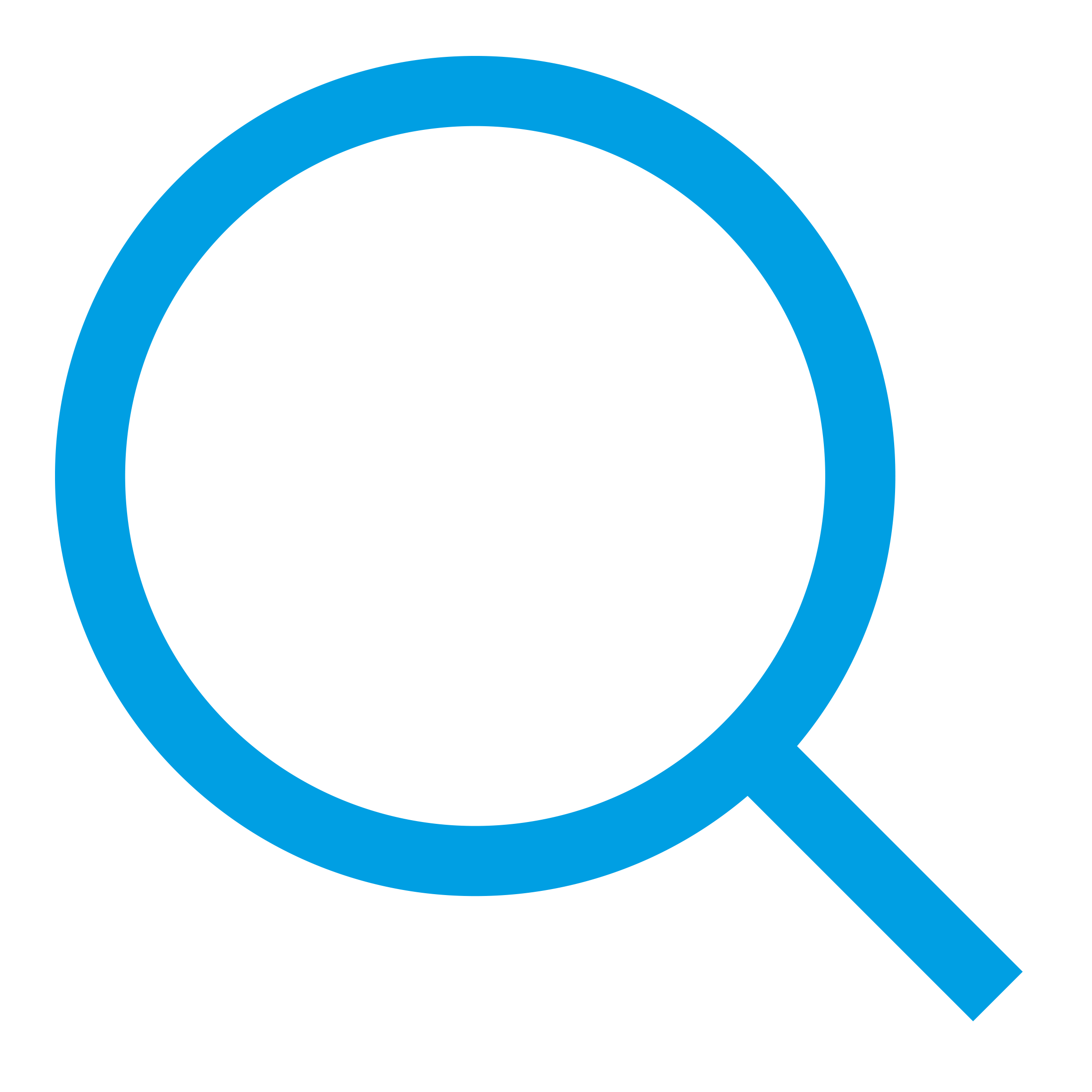 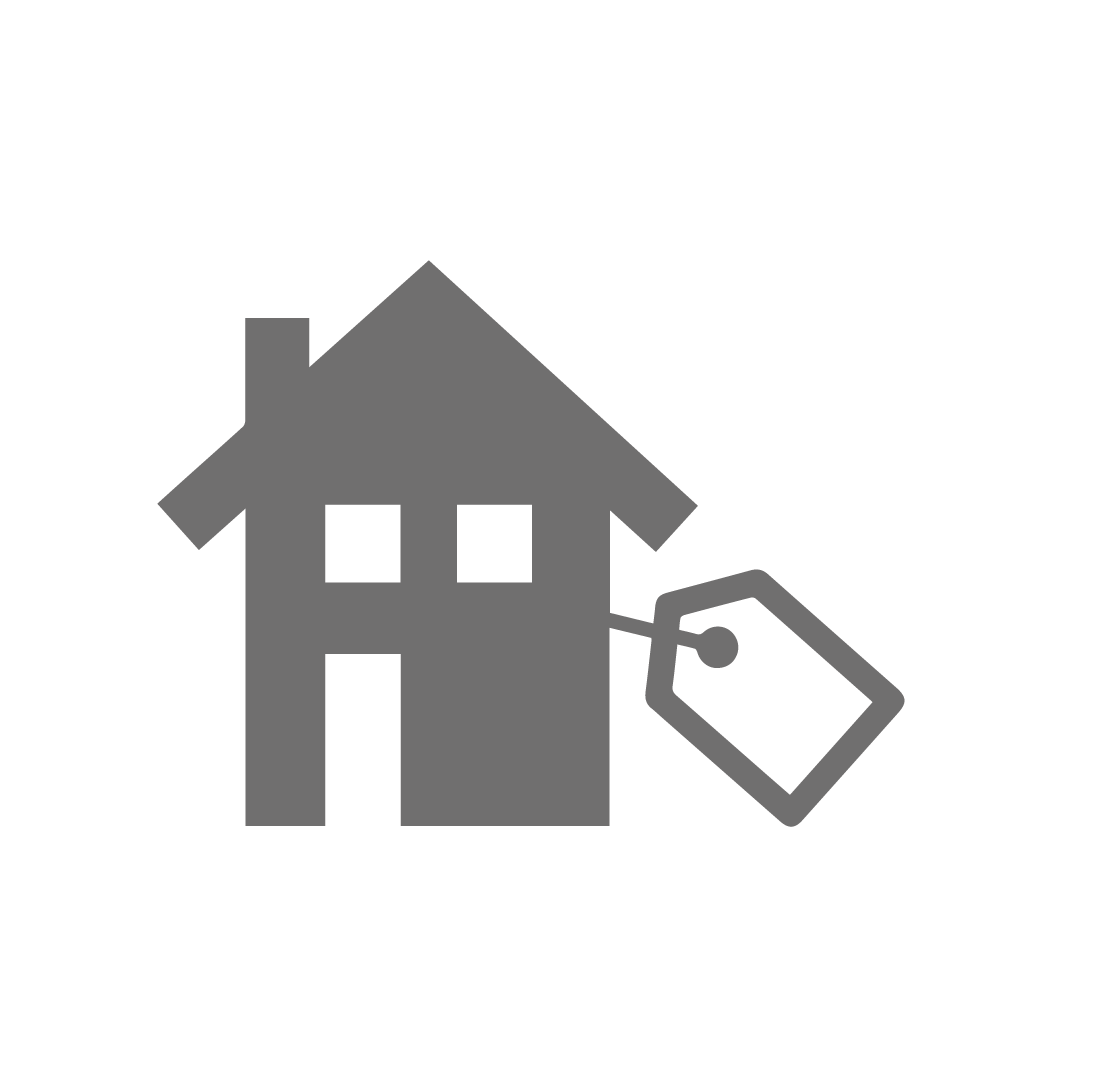 29-10-2019
2
Onderzoek woningopgave
Vraag was of de woningopgave haalbaar is in Leiden en Leiderdorp. 

De opgave in Leiden is enorm en op het eerste gezicht onhaalbaar. 

De RKC was en is heel kritisch op de mogelijkheid of en in hoeverre de opgave haalbaar is.
29-10-2019
Presentatie Rekenkamer
3
Onderzoek woningopgave
De RKC constateerde dat de gemeenteraad van Leiden worstelde met het vraagstuk

Niet alleen met het aantal woningen, maar meer nog met de discussie per project. 

Achterliggende vraag was: hoe krijgen we grip op het proces mede in relatie tot onze politieke wensen en het participatieproces
29-10-2019
4
Proces van onderzoek
Opdracht Bureau Hiemstra om het te onderzoeken. 

RKC en Bureau hebben zeer veel discussies gehad over hoe je de vraagstelling nu precies moest vertalen naar het onderzoek. 

Want wat is haalbaar? 

Een wolkenkrabber in Leiden maakt alles haalbaar.
29-10-2019
Presentatie Rekenkamer
5
Onderzoek naar verleden
Onderzoek naar verleden leerde ons wel hoe het proces verliep.

Onderzoek naar verleden leerde ons te weinig over de dilemma’s voor de toekomstige periode. Context totaal anders: grotere behoefte, crisis voorbij, gebrek aannemers, andere markt. 

De RKC realiseert zich dat de toekomstige woningopgave zeer groot is en daarom vraagt om veel ingrijpender keuzen dan in het verleden.
29-10-2019
6
Tussenconclusie
Uw politieke keuzen over de aantallen waren voor ons een gegeven. 

Wellicht had de discussie over het aantal intensiever gevoerd moeten worden. Vandaar ook het belang van betrokkenheid van de Raad bij komende evaluaties.

De RKC heeft twijfels over de haalbaarheid van de opgave gelet op de wijze waarop politieke discussies in Leiden worden gevoerd en de rol die participatie in Leiden in het proces kan gaan spelen.
29-10-2019
7
De te realiseren aantallen laten zien dat we te maken hebben met een ‘crisissituatie’ die eist dat er scherpe keuzes worden gemaakt. 

De RKC is van mening dat de haalbaarheid in principe afhankelijk is van de politieke keuzen die de gemeenteraad maakt. 

De RKC wil niet treden in de politieke keuzen, maar heeft wel een kader voor het proces willen aanreiken.
29-10-2019
8
De boodschap van de RKC is dat de Raad in dit moeilijke proces heel duidelijk haar uitgangspunten in een vroeg stadium moet formuleren. Zo nodig ook bestaande kaders moet aanpassen. 
De Raad moet er voor waken dat men niet per project de principiële discussie aan moet gaan: dat kan leiden tot stapeling van dilemma’s. Niet alle wensen kunnen bij alle projecten worden gerealiseerd. 
De keuzen moeten ‘gebiedsgericht’ zijn. 
Nota van uitganspunten is een belangrijk instrument voor individuele projecten.
29-10-2019
9
9 criteria
Voer het gesprek aan de hand van de 9 criteria. 
Zie deze 9 criteria als knoppen waaraan je kunt draaien
Realiseer je dat elke draai naar rechts een andere knop naar links draait. 
Keuzes zijn niet vrijblijvend want in relatie tot de realisatie van wensen en ambities is er schaarste.
Elke keuze heeft gevolgen voor financiën en/of maatschappelijk welzijn.
29-10-2019
10
Centraal staat de vraag wat voor een stad je wil en wat je daarvoor over hebt. 

Keuzes rondom woningbouw (incl. Studentenhuisvesting) hebben gevolgen voor: 

Sociale woningbouw
Groen en blauw in de stad
Hoogte van je gebouwen
Verkeersafwikkeling en parkeren
Aanbod bijzondere doelgroepen
Duurzaamheid
Participatie
Gemeentefinanciën
29-10-2019
11
Aanbevelingen van RKC zijn vooral gericht op de rol van de Raad. 

Gemeenteraad moet haar discussie zodanig organiseren dat keuzes tijdig gemaakt en geëvalueerd kunnen worden.

Indien de Raad haar invloed op tijd aanwendt scheelt dat kwaliteit (en ook geld). 

College moet daartoe gemeenteraad in staat stellen en ook laten zien waartoe niet is besloten.
29-10-2019
12
Vragen
29-10-2019
13